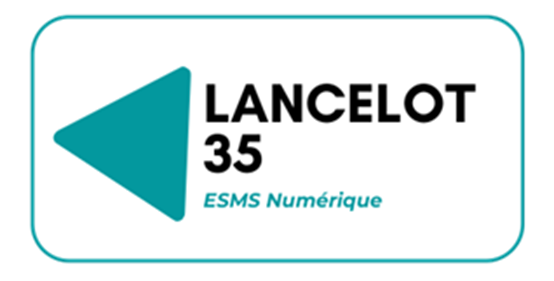 Acquisition et déploiement du logiciel DUI VIVALITY 
édité par la société CEGI ALPHA
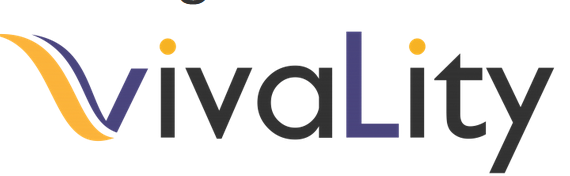 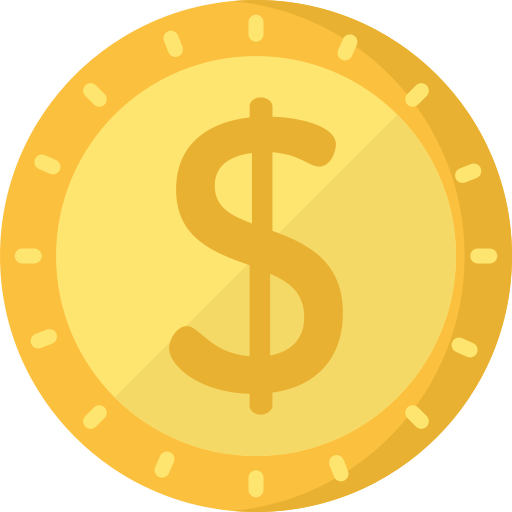 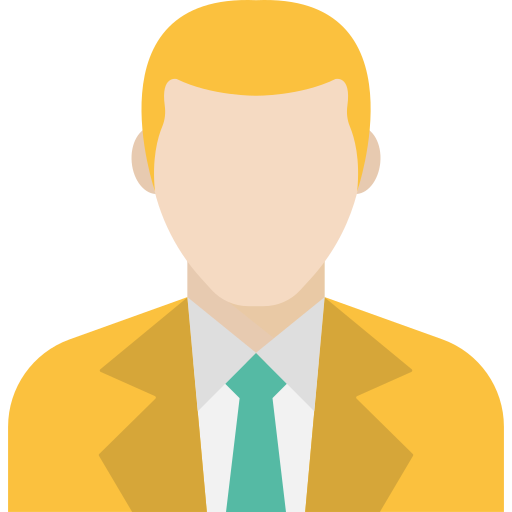 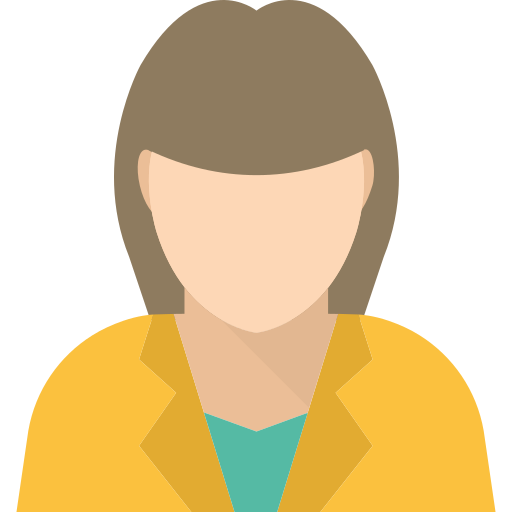 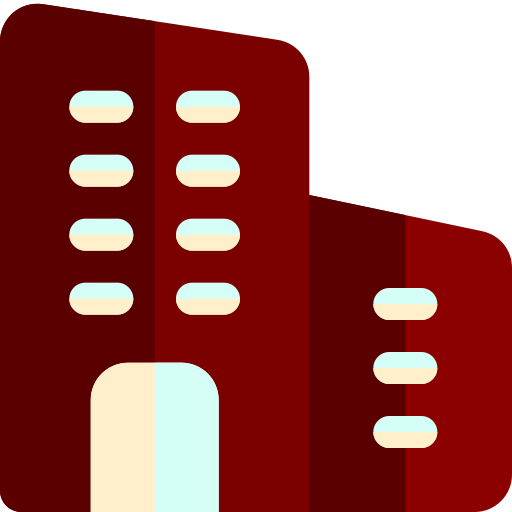 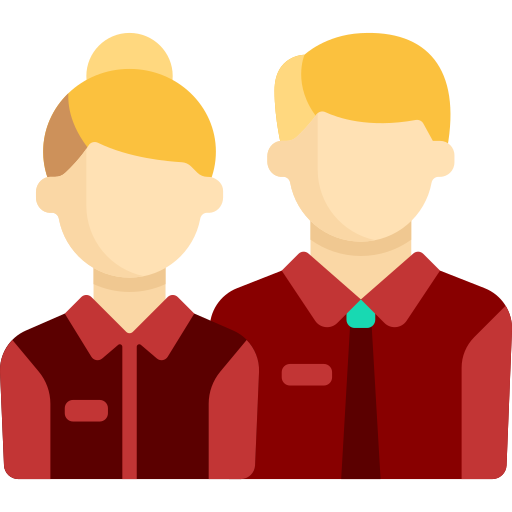 Budget 890 K€
Dotation 800 K€
570 Professionnels
960 Places Autorisées
Plus de 2000 usagers en file active
6 associations membres du réseau GRAAL
ADIMC35, LE PARC, PATIS FRAUX, TALENDI, LE DOMAINE, FILEAS
27 établissements et services accompagnant enfants et adultes en situation de handicap
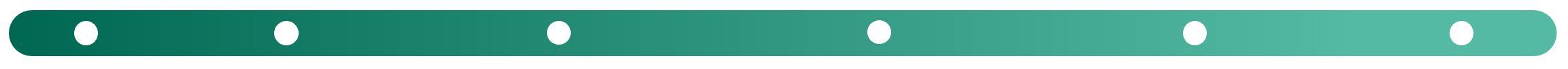 Recette finale
Appel d’offres
Paramétrage
Généralisation
DUI Sites pilote
Mars 
2024
Janvier
2024
Janvier 
2023
Juin 
2023
Avril 
2022
Septembre 
2021
Début phase 
support 
et maintenance
VSR
Fin de projet
Recette 
Sites Pilote 
VABF
Lancement 
phase 
pilote
Notification du marché
Lancement 
du projet
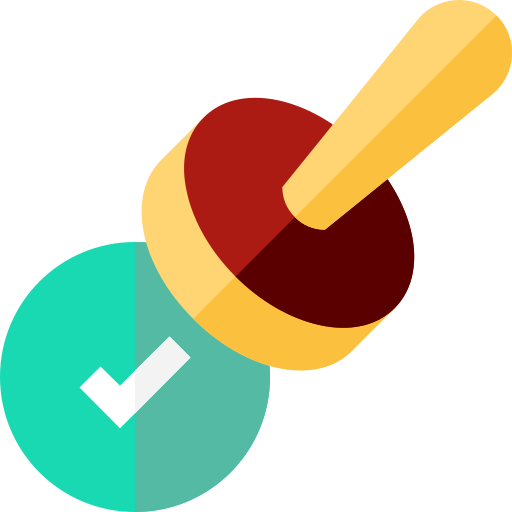 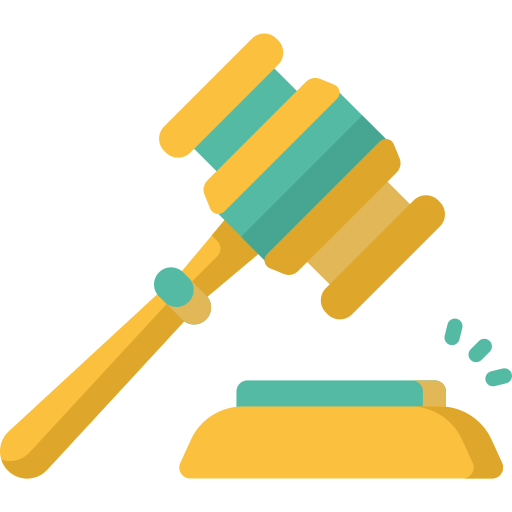 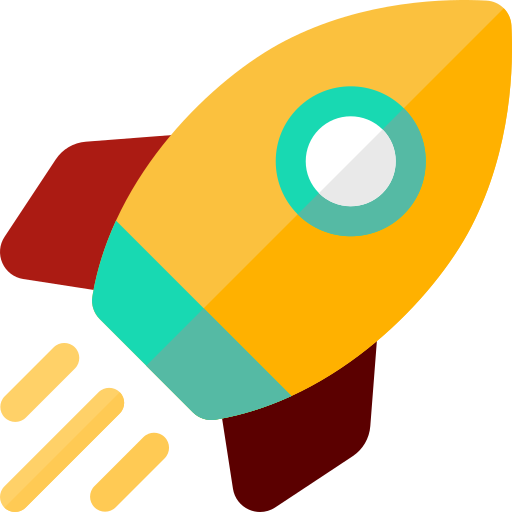 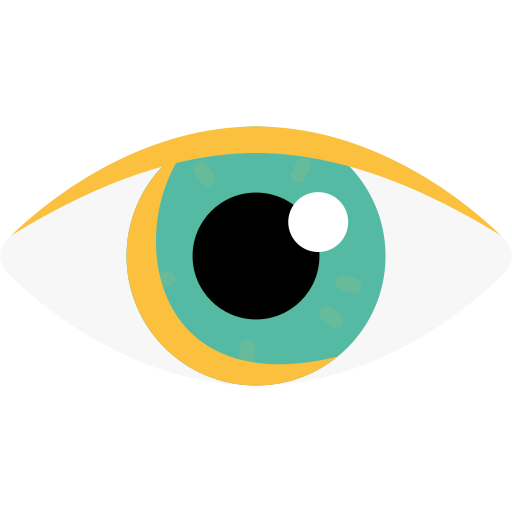 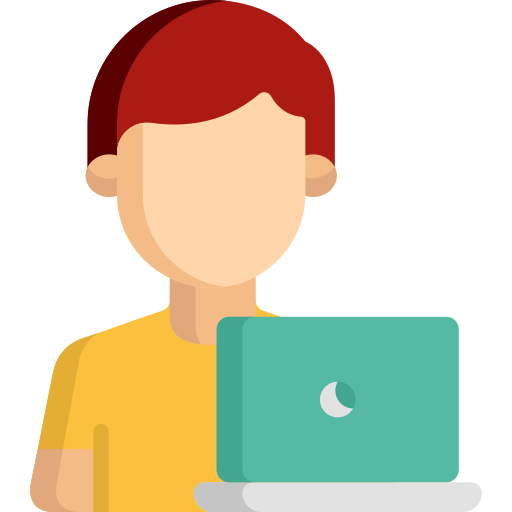